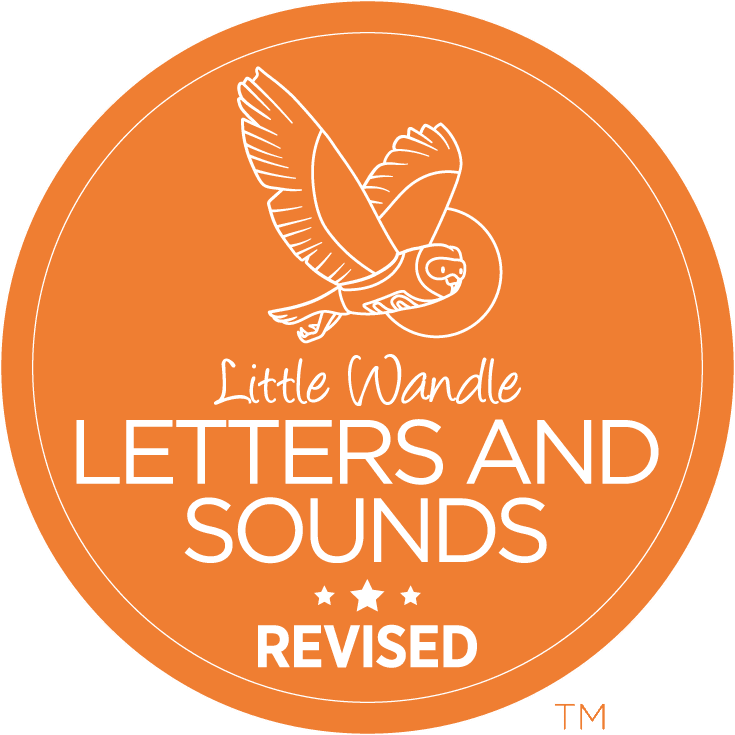 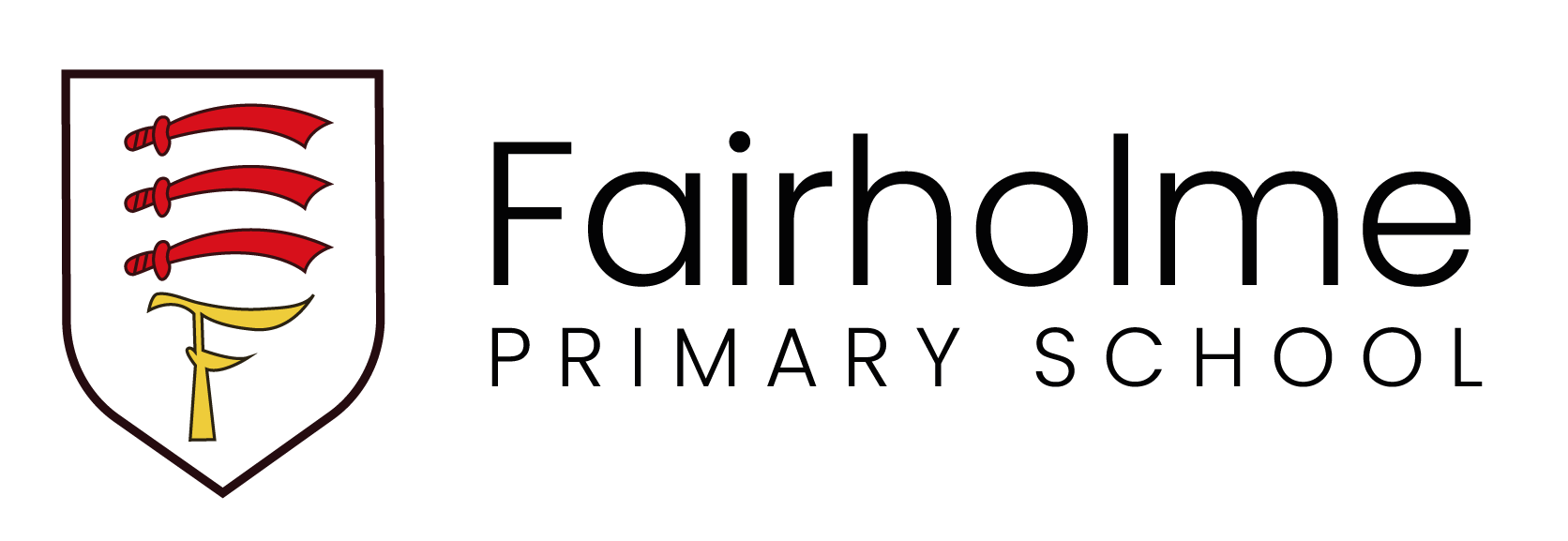 Phase 3 Phonics
Session 2
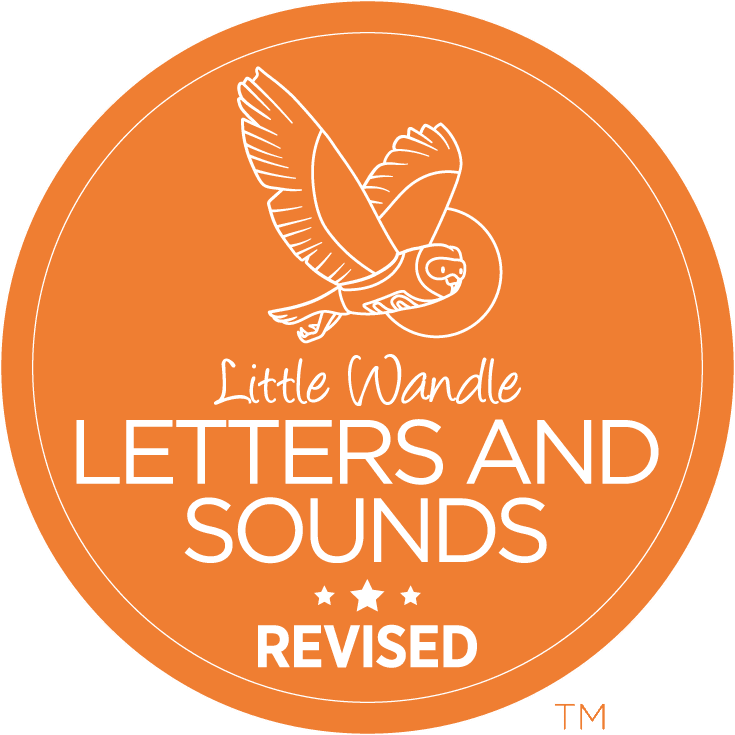 Parent page
https://www.littlewandlelettersandsounds.org.uk/resources/for-parents/
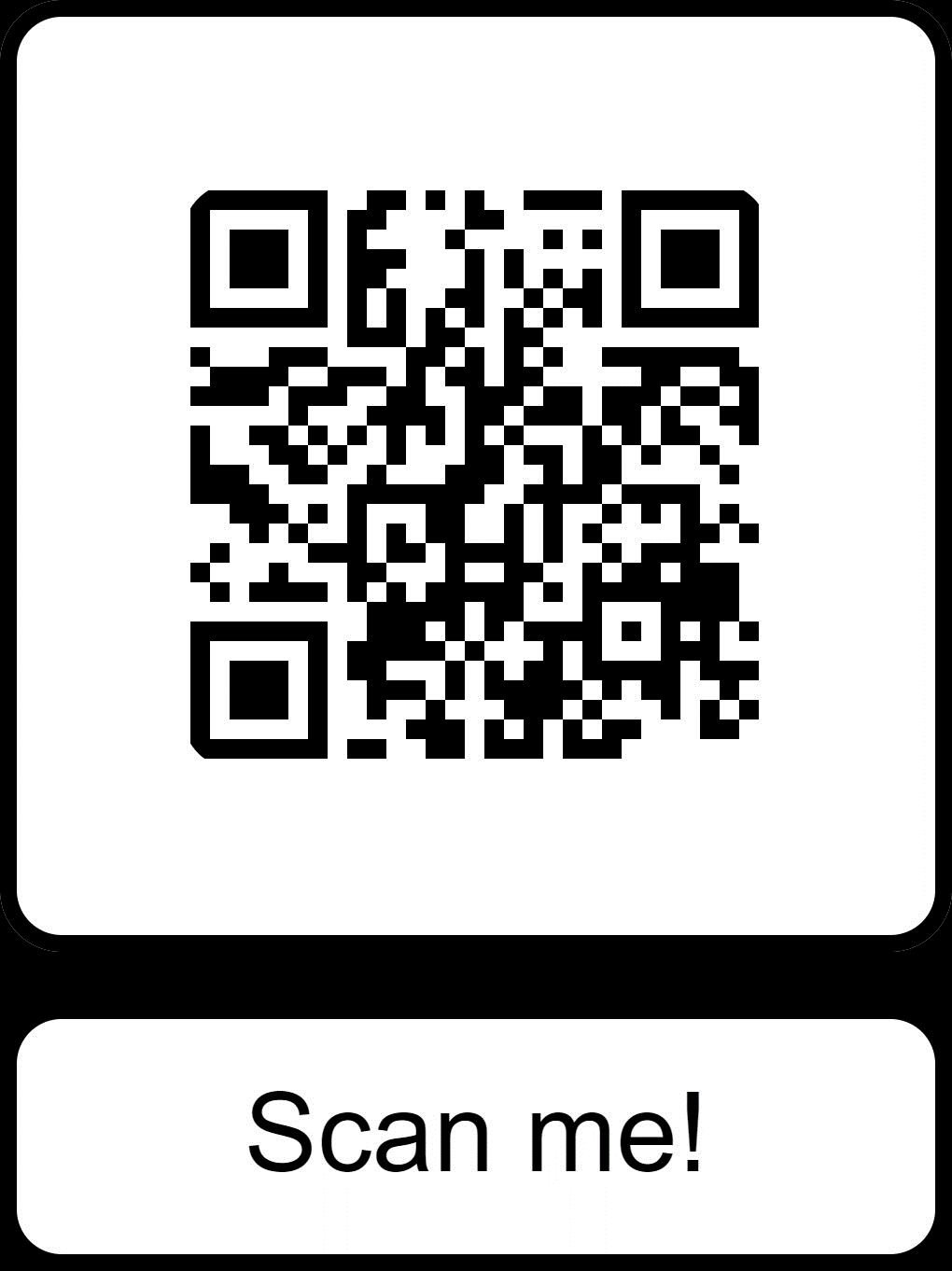 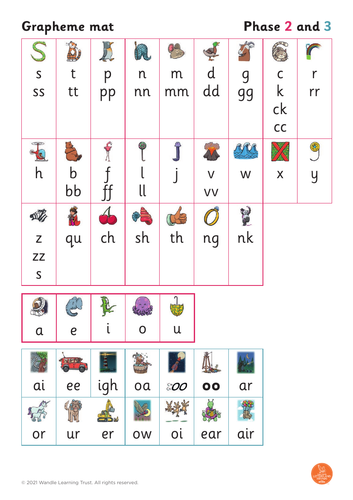 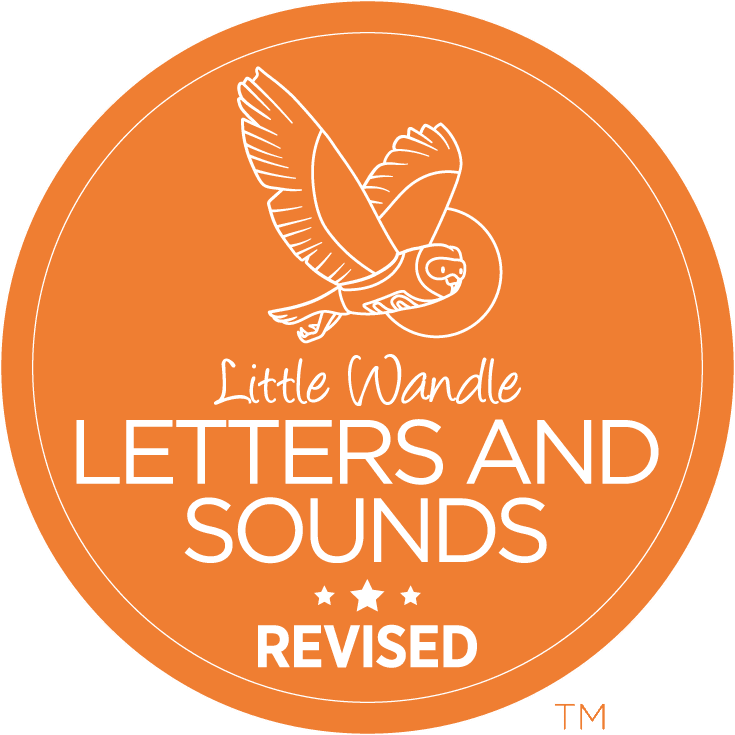 https://www.littlewandlelettersandsounds.org.uk/resources/for-parents/ Watch how to pronounce sounds
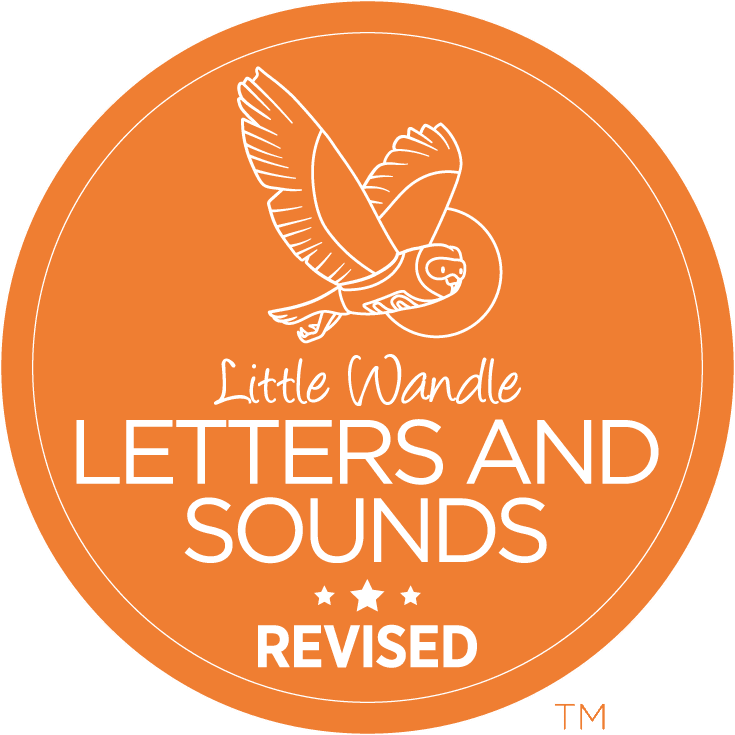 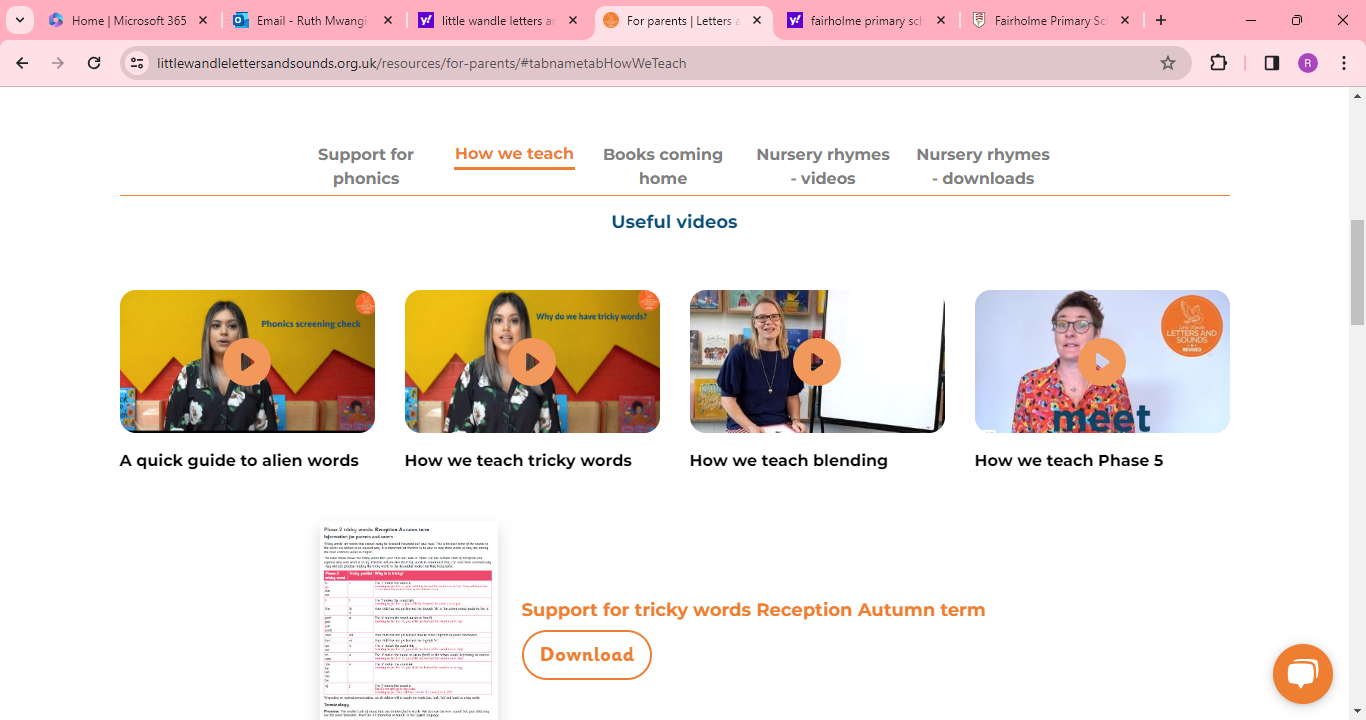 https://www.littlewandlelettersandsounds.org.uk/resources/for-parents/#tabnametabHowWeTeach
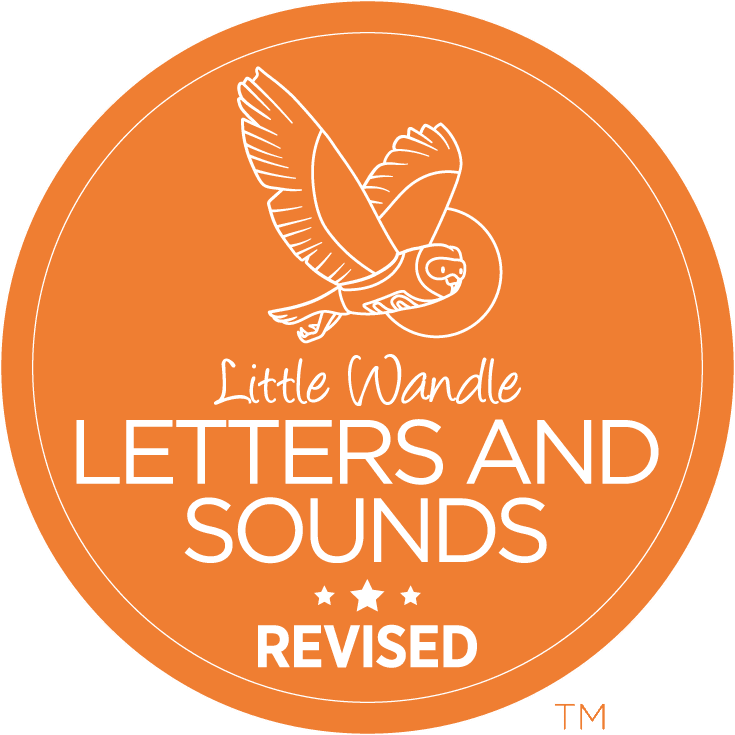 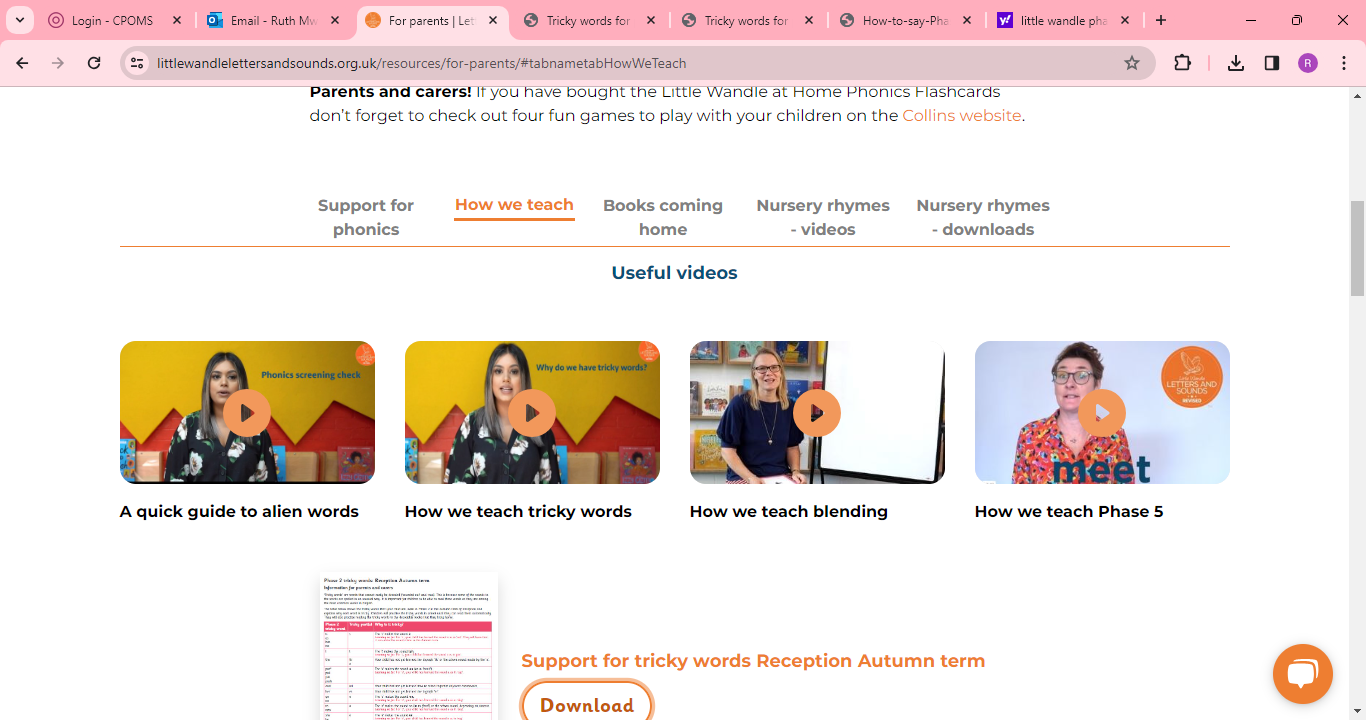 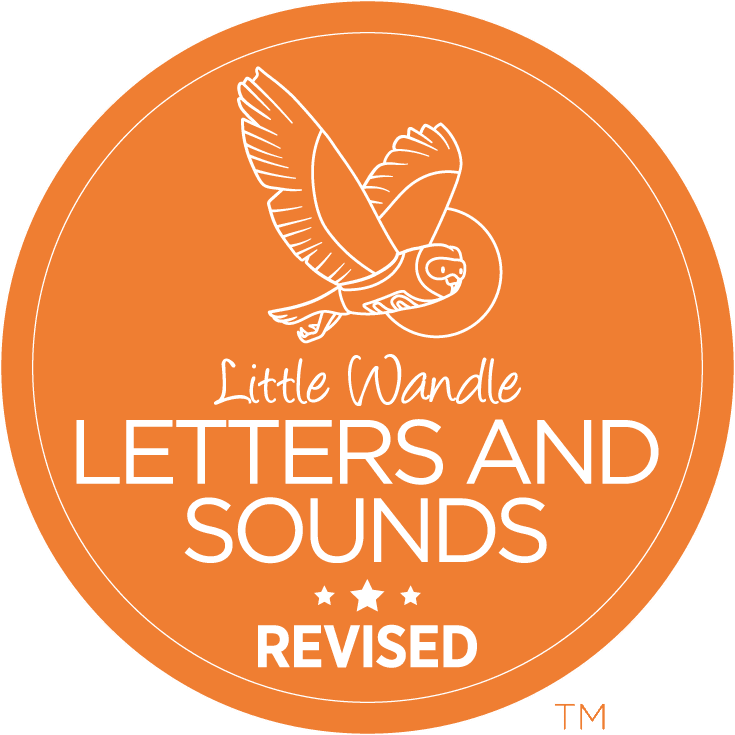 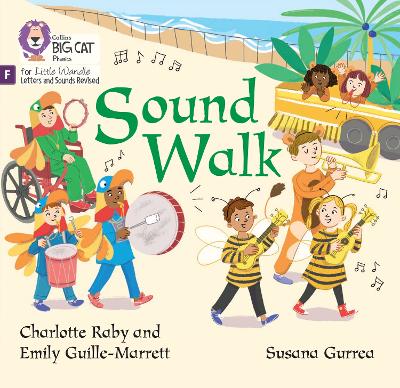 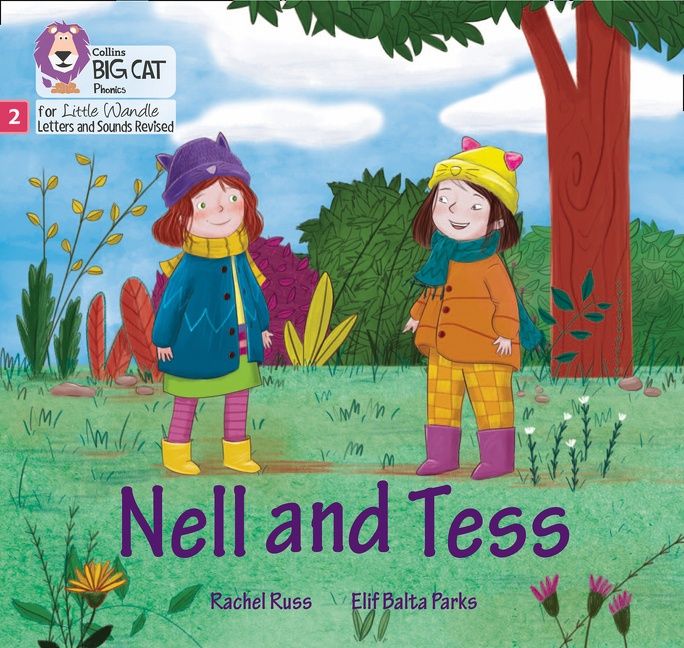 https://www.littlewandlelettersandsounds.org.uk/resources/for-parents/#tabnametabBooksComingHome
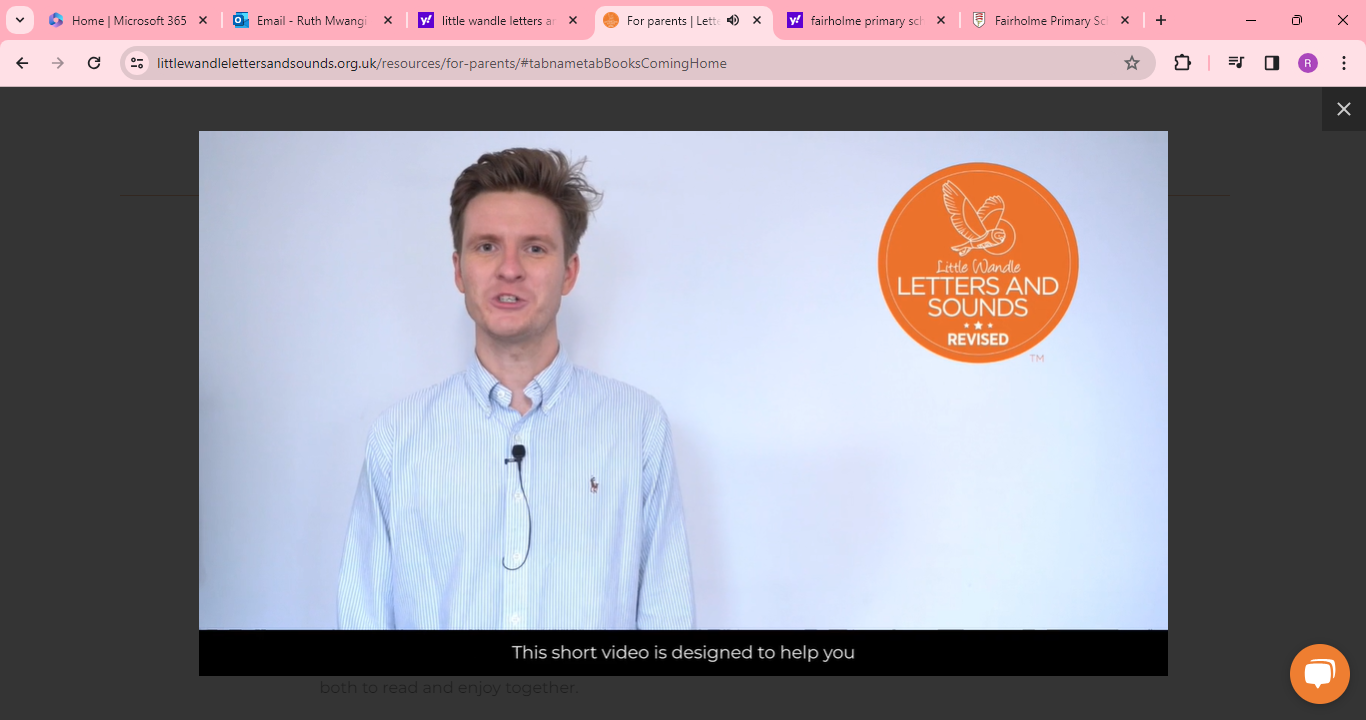